APPENTIX-4 An introduction to C++ AMP
Copyright © 2016 Elsevier  Inc. All rights reserved.
1
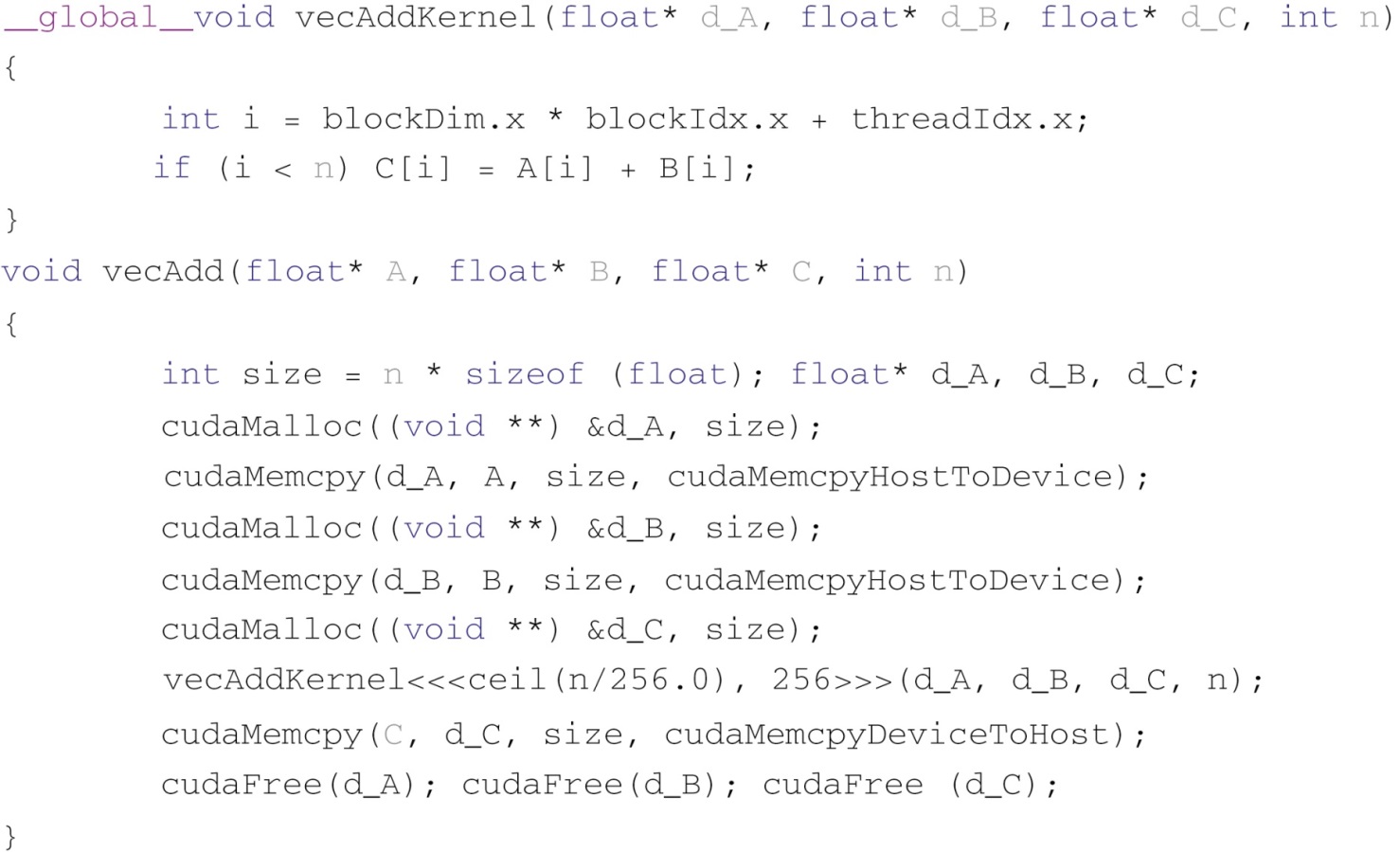 FIGURE D.1: CUDA vector addition from Chapter 2, Data parallel computing.
Copyright © 2016 Elsevier  Inc. All rights reserved.
2
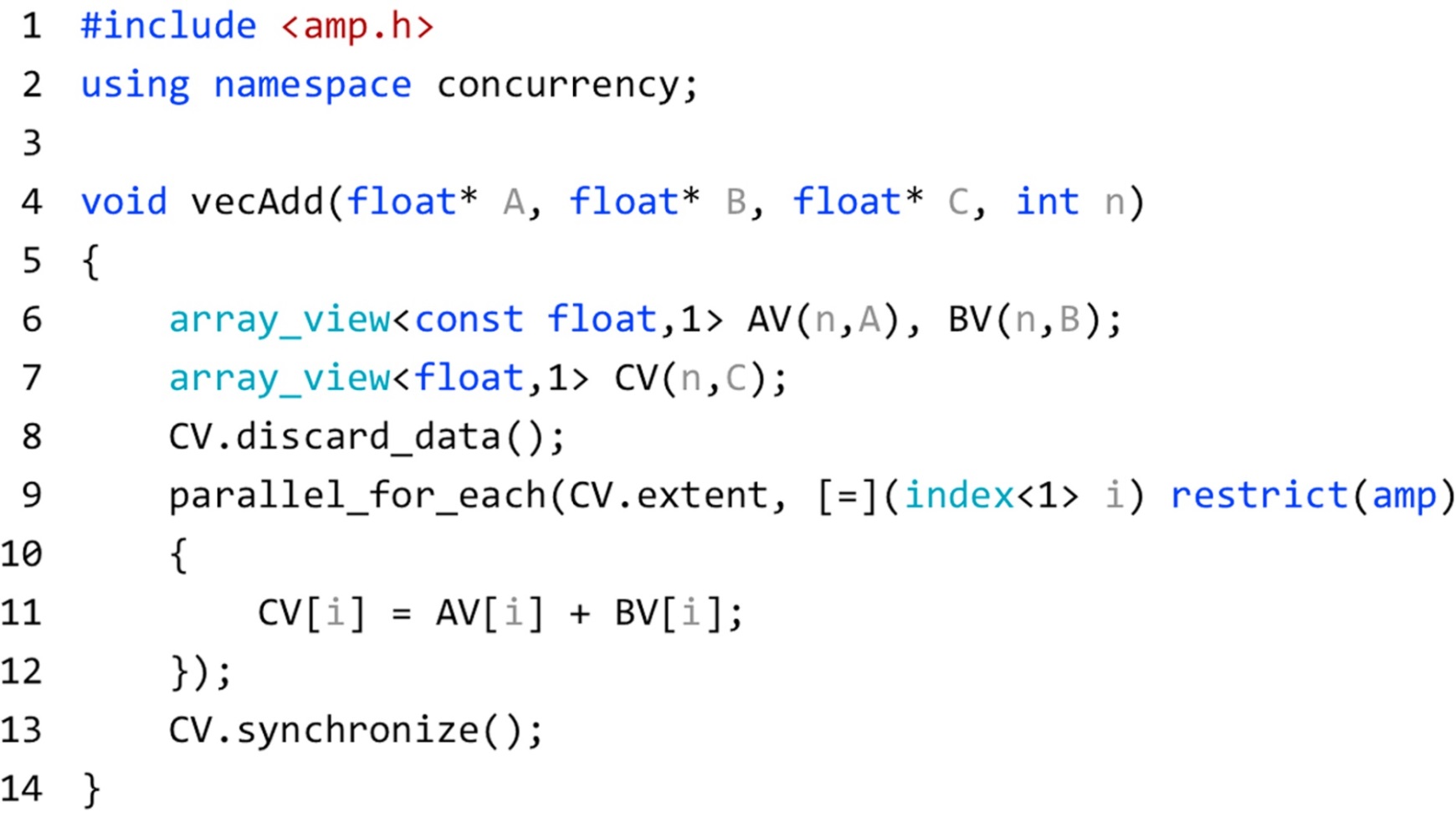 FIGURE D.2: Vector addition in C++ AMP.
Copyright © 2016 Elsevier  Inc. All rights reserved.
3
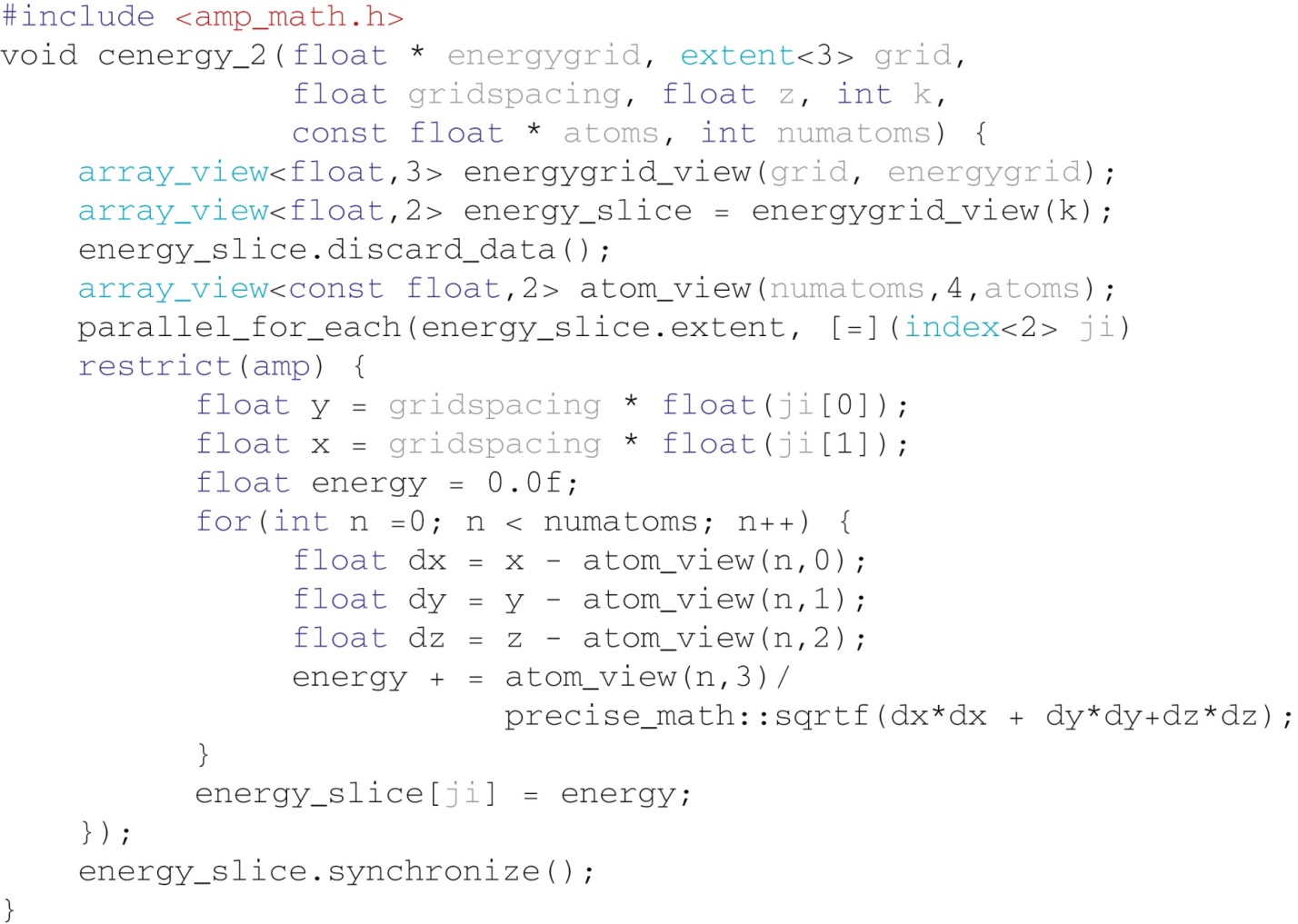 FIGURE D.3: Base Coulomb potential calculation.
Copyright © 2016 Elsevier  Inc. All rights reserved.
4
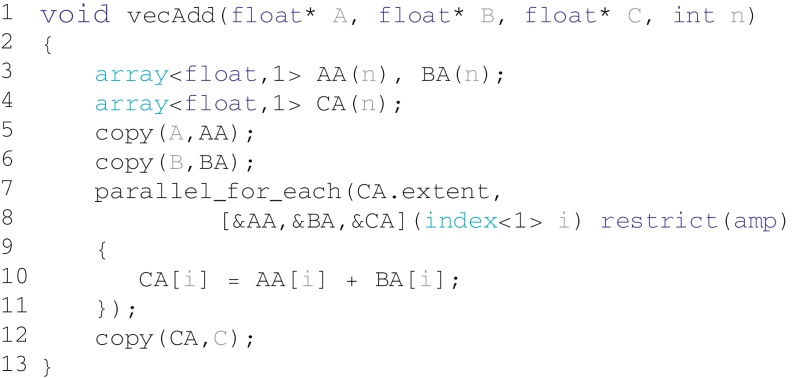 FIGURE D.4: Explicit memory and copy management.
Copyright © 2016 Elsevier  Inc. All rights reserved.
5
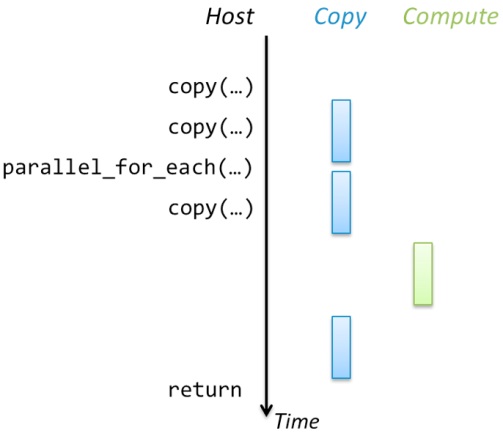 FIGURE D.5: Concurrent host/accelerator execution.
Copyright © 2016 Elsevier  Inc. All rights reserved.
6
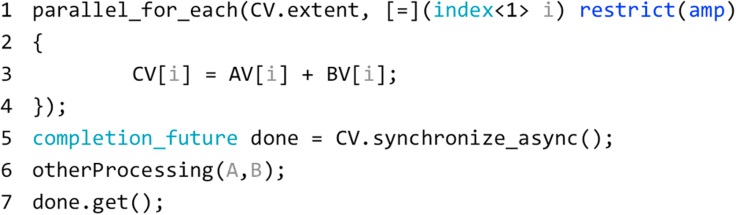 FIGURE D.6: Overlapped accelerator and host processing.
Copyright © 2016 Elsevier  Inc. All rights reserved.
7
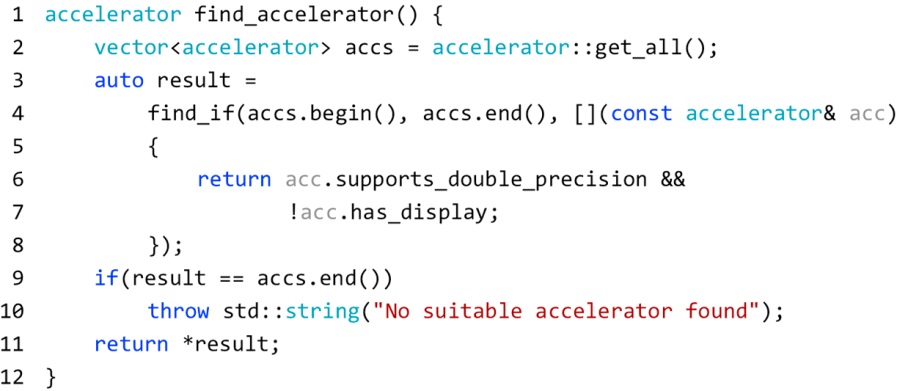 FIGURE D.7: Example of finding an accelerator.
Copyright © 2016 Elsevier  Inc. All rights reserved.
8
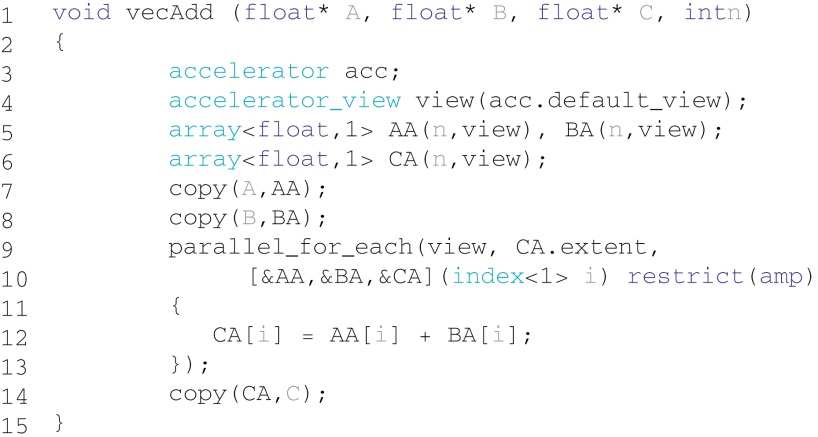 FIGURE D.8: Explicit accelerator use.
Copyright © 2016 Elsevier  Inc. All rights reserved.
9
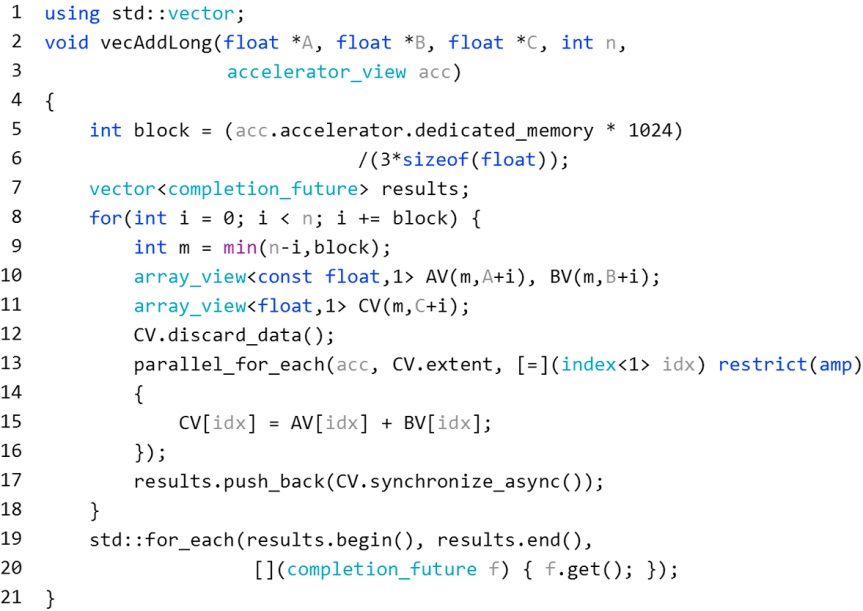 FIGURE D.9: Explicit accelerator with asynchronous transfers.
Copyright © 2016 Elsevier  Inc. All rights reserved.
10
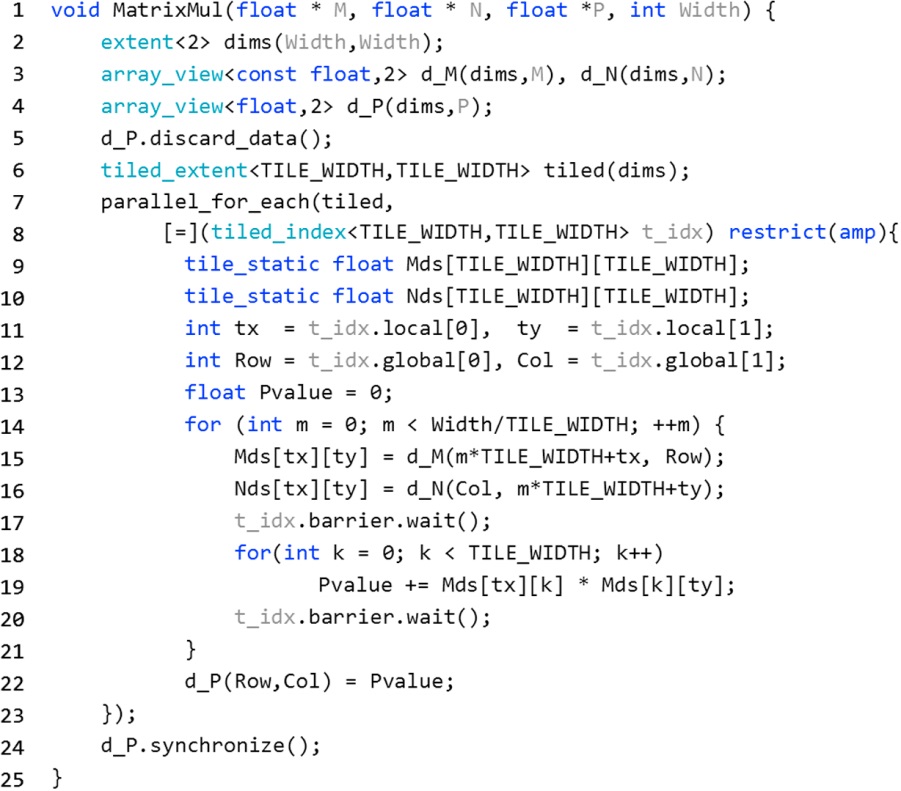 FIGURE D.10: Tiled matrix multiplication.
Copyright © 2016 Elsevier  Inc. All rights reserved.
11
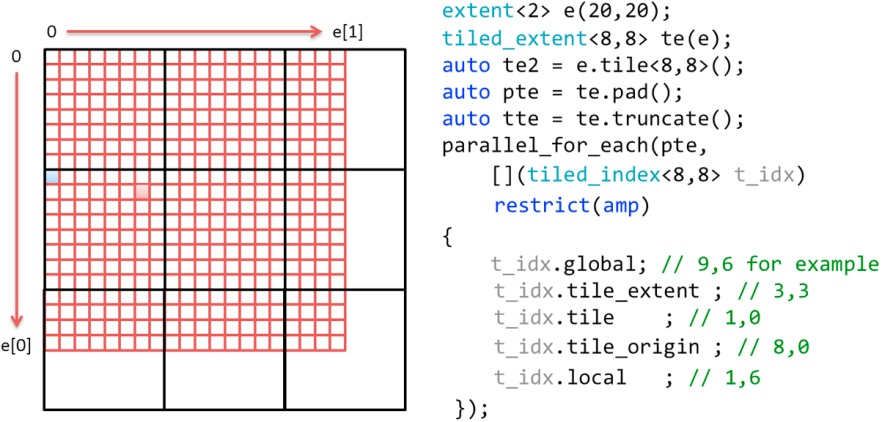 FIGURE D.11: Illustration of tiling 20× 20 compute domain.
Copyright © 2016 Elsevier  Inc. All rights reserved.
12
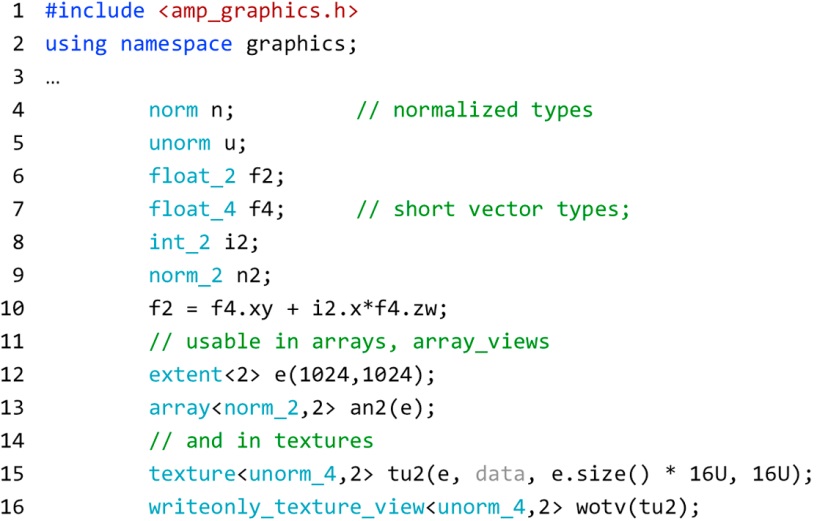 FIGURE D.12: Examples of type from concurrency::graphics.
Copyright © 2016 Elsevier  Inc. All rights reserved.
13
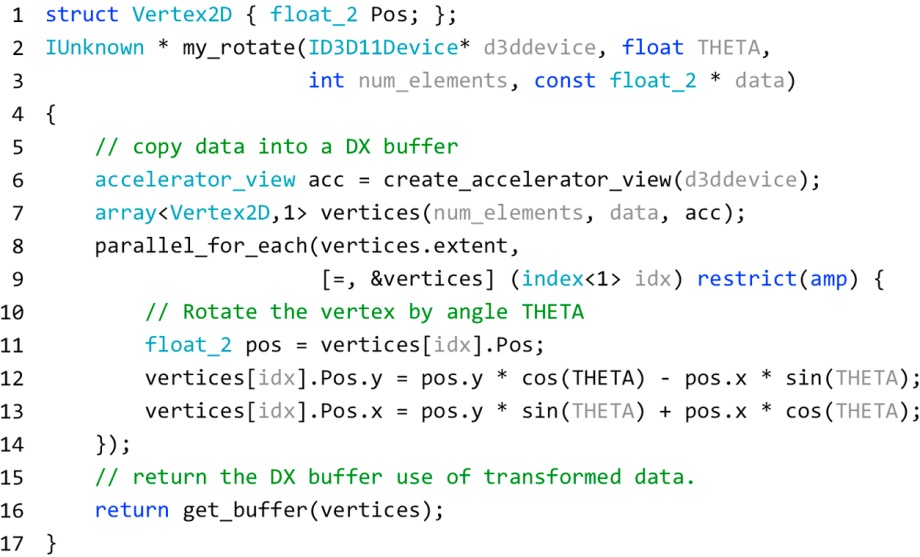 FIGURE D.13: Examples DirectX interop—rotate vertex list.
Copyright © 2016 Elsevier  Inc. All rights reserved.
14